Biology
Chapter 30 PLANT FORM AND PHYSIOLOGY
PowerPoint Image Slideshow
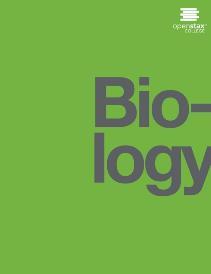 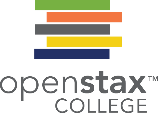 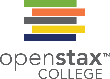 Figure 30.1
A locust leaf consists of leaflets arrayed along a central midrib. Each leaflet is a complex photosynthetic machine, exquisitely adapted to capture sunlight and carbon dioxide. An intricate vascular system supplies the leaf with water and minerals, and exports the products of photosynthesis. (credit: modification of work by Todd Petit)
This OpenStax ancillary resource is © Rice University under a CC-BY 4.0 International license; it may be reproduced or modified but must be attributed to OpenStax, Rice University and any changes must be noted. Any images credited to other sources are similarly available for reproduction, but must be attributed to their sources.
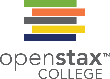 Figure 30.2
The shoot system of a plant consists of leaves, stems, flowers, and fruits. The root system anchors the plant while absorbing water and minerals from the soil.
This OpenStax ancillary resource is © Rice University under a CC-BY 4.0 International license; it may be reproduced or modified but must be attributed to OpenStax, Rice University and any changes must be noted. Any images credited to other sources are similarly available for reproduction, but must be attributed to their sources.
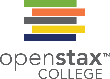 Figure 30.3
This light micrograph shows a cross section of a squash (Curcurbita maxima) stem. Each teardrop-shaped vascular bundle consists of large xylem vessels toward the inside and smaller phloem cells toward the outside. Xylem cells, which transport water and nutrients from the roots to the rest of the plant, are dead at functional maturity. Phloem cells, which transport sugars and other organic compounds from photosynthetic tissue to the rest of the plant, are living. The vascular bundles are encased in ground tissue and surrounded by dermal tissue. (credit: modification of work by “(biophotos)”/Flickr; scale-bar data from Matt Russell)
This OpenStax ancillary resource is © Rice University under a CC-BY 4.0 International license; it may be reproduced or modified but must be attributed to OpenStax, Rice University and any changes must be noted. Any images credited to other sources are similarly available for reproduction, but must be attributed to their sources.
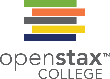 Figure 30.4
Leaves are attached to the plant stem at areas called nodes. An internode is the stem region between two nodes. The petiole is the stalk connecting the leaf to the stem. The leaves just above the nodes arose from axillary buds.
This OpenStax ancillary resource is © Rice University under a CC-BY 4.0 International license; it may be reproduced or modified but must be attributed to OpenStax, Rice University and any changes must be noted. Any images credited to other sources are similarly available for reproduction, but must be attributed to their sources.
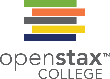 Figure 30.5
The stem of common St John's Wort (Hypericum perforatum) is shown in cross section in this light micrograph. The central pith (greenish-blue, in the center) and peripheral cortex (narrow zone 3–5 cells thick just inside the epidermis) are composed of parenchyma cells. Vascular tissue composed of xylem (red) and phloem tissue (green, between the xylem and cortex) surrounds the pith. (credit: Rolf-Dieter Mueller)
This OpenStax ancillary resource is © Rice University under a CC-BY 4.0 International license; it may be reproduced or modified but must be attributed to OpenStax, Rice University and any changes must be noted. Any images credited to other sources are similarly available for reproduction, but must be attributed to their sources.
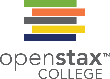 Figure 30.6
Collenchyma cell walls are uneven in thickness, as seen in this light micrograph. They provide support to plant structures. (credit: modification of work by Carl Szczerski; scale-bar data from Matt Russell)
This OpenStax ancillary resource is © Rice University under a CC-BY 4.0 International license; it may be reproduced or modified but must be attributed to OpenStax, Rice University and any changes must be noted. Any images credited to other sources are similarly available for reproduction, but must be attributed to their sources.
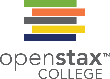 Figure 30.7
The central pith and outer cortex of the (a) flax stem are made up of parenchyma cells. Inside the cortex is a layer of sclerenchyma cells, which make up the fibers in flax rope and clothing. Humans have grown and harvested flax for thousands of years. In (b) this drawing, fourteenth-century women prepare linen. The (c) flax plant is grown and harvested for its fibers, which are used to weave linen, and for its seeds, which are the source of linseed oil. (credit a: modification of work by Emmanuel Boutet based on original work by Ryan R. MacKenzie; credit c: modification of work by Brian Dearth; scale-bar data from Matt Russell)
This OpenStax ancillary resource is © Rice University under a CC-BY 4.0 International license; it may be reproduced or modified but must be attributed to OpenStax, Rice University and any changes must be noted. Any images credited to other sources are similarly available for reproduction, but must be attributed to their sources.
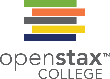 Figure 30.8
Openings called stomata (singular: stoma) allow a plant to take up carbon dioxide and release oxygen and water vapor. The (a) colorized scanning-electron micrograph shows a closed stoma of a dicot. Each stoma is flanked by two guard cells that regulate its (b) opening and closing. The (c) guard cells sit within the layer of epidermal cells (credit a: modification of work by Louisa Howard, Rippel Electron Microscope Facility, Dartmouth College; credit b: modification of work by June Kwak, University of Maryland; scale-bar data from Matt Russell)
This OpenStax ancillary resource is © Rice University under a CC-BY 4.0 International license; it may be reproduced or modified but must be attributed to OpenStax, Rice University and any changes must be noted. Any images credited to other sources are similarly available for reproduction, but must be attributed to their sources.
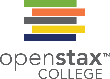 Figure 30.9
In (a) dicot stems, vascular bundles are arranged around the periphery of the ground tissue. The xylem tissue is located toward the interior of the vascular bundle, and phloem is located toward the exterior. Sclerenchyma fibers cap the vascular bundles. In (b) monocot stems, vascular bundles composed of xylem and phloem tissues are scattered throughout the ground tissue.
This OpenStax ancillary resource is © Rice University under a CC-BY 4.0 International license; it may be reproduced or modified but must be attributed to OpenStax, Rice University and any changes must be noted. Any images credited to other sources are similarly available for reproduction, but must be attributed to their sources.
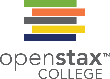 Figure 30.10
In woody plants, primary growth is followed by secondary growth, which allows the plant stem to increase in thickness or girth. Secondary vascular tissue is added as the plant grows, as well as a cork layer. The bark of a tree extends from the vascular cambium to the epidermis.
This OpenStax ancillary resource is © Rice University under a CC-BY 4.0 International license; it may be reproduced or modified but must be attributed to OpenStax, Rice University and any changes must be noted. Any images credited to other sources are similarly available for reproduction, but must be attributed to their sources.
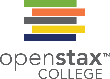 Figure 30.11
Lenticels on the bark of this cherry tree enable the woody stem to exchange gases with the surrounding atmosphere. (credit: Roger Griffith)
This OpenStax ancillary resource is © Rice University under a CC-BY 4.0 International license; it may be reproduced or modified but must be attributed to OpenStax, Rice University and any changes must be noted. Any images credited to other sources are similarly available for reproduction, but must be attributed to their sources.
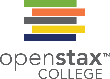 Figure 30.12
The rate of wood growth increases in summer and decreases in winter, producing a characteristic ring for each year of growth. Seasonal changes in weather patterns can also affect the growth rate—note how the rings vary in thickness. (credit: Adrian Pingstone)
This OpenStax ancillary resource is © Rice University under a CC-BY 4.0 International license; it may be reproduced or modified but must be attributed to OpenStax, Rice University and any changes must be noted. Any images credited to other sources are similarly available for reproduction, but must be attributed to their sources.
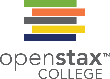 Figure 30.13
Stem modifications enable plants to thrive in a variety of environments. Shown are (a) ginger (Zingiber officinale) rhizomes, (b) a carrion flower (Amorphophallus titanum) corm (c) Rhodes grass (Chloris gayana) stolons, (d) strawberry (Fragaria ananassa) runners, (e) potato (Solanum tuberosum) tubers, and (f) red onion (Allium) bulbs. (credit a: modification of work by Maja Dumat; credit c: modification of work by Harry Rose; credit d: modification of work by Rebecca Siegel; credit e: modification of work by Scott Bauer, USDA ARS; credit f: modification of work by Stephen Ausmus, USDA ARS)
This OpenStax ancillary resource is © Rice University under a CC-BY 4.0 International license; it may be reproduced or modified but must be attributed to OpenStax, Rice University and any changes must be noted. Any images credited to other sources are similarly available for reproduction, but must be attributed to their sources.
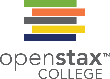 Figure 30.14
Found in southeastern United States, (a) buckwheat vine (Brunnichia ovata) is a weedy plant that climbs with the aid of tendrils. This one is shown climbing up a wooden stake. (b) Thorns are modified branches. (credit a: modification of work by Christopher Meloche, USDA ARS; credit b: modification of work by “macrophile”/Flickr)
This OpenStax ancillary resource is © Rice University under a CC-BY 4.0 International license; it may be reproduced or modified but must be attributed to OpenStax, Rice University and any changes must be noted. Any images credited to other sources are similarly available for reproduction, but must be attributed to their sources.
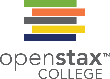 Figure 30.15
(a) Tap root systems have a main root that grows down, while (b) fibrous root systems consist of many small roots. (credit b: modification of work by “Austen Squarepants”/Flickr)
This OpenStax ancillary resource is © Rice University under a CC-BY 4.0 International license; it may be reproduced or modified but must be attributed to OpenStax, Rice University and any changes must be noted. Any images credited to other sources are similarly available for reproduction, but must be attributed to their sources.
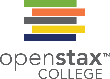 Figure 30.16
A longitudinal view of the root reveals the zones of cell division, elongation, and maturation. Cell division occurs in the apical meristem.
This OpenStax ancillary resource is © Rice University under a CC-BY 4.0 International license; it may be reproduced or modified but must be attributed to OpenStax, Rice University and any changes must be noted. Any images credited to other sources are similarly available for reproduction, but must be attributed to their sources.
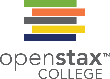 Figure 30.17
Staining reveals different cell types in this light micrograph of a wheat (Triticum) root cross section. Sclerenchyma cells of the exodermis and xylem cells stain red, and phloem cells stain blue. Other cell types stain black. The stele, or vascular tissue, is the area inside endodermis (indicated by a green ring). Root hairs are visible outside the epidermis. (credit: scale-bar data from Matt Russell)
This OpenStax ancillary resource is © Rice University under a CC-BY 4.0 International license; it may be reproduced or modified but must be attributed to OpenStax, Rice University and any changes must be noted. Any images credited to other sources are similarly available for reproduction, but must be attributed to their sources.
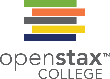 Figure 30.18
In (left) typical dicots, the vascular tissue forms an X shape in the center of the root. In(right) typical monocots, the phloem cells and the larger xylem cells form a characteristic ring around the central pith.
This OpenStax ancillary resource is © Rice University under a CC-BY 4.0 International license; it may be reproduced or modified but must be attributed to OpenStax, Rice University and any changes must be noted. Any images credited to other sources are similarly available for reproduction, but must be attributed to their sources.
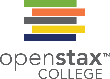 Figure 30.19
Many vegetables are modified roots.
This OpenStax ancillary resource is © Rice University under a CC-BY 4.0 International license; it may be reproduced or modified but must be attributed to OpenStax, Rice University and any changes must be noted. Any images credited to other sources are similarly available for reproduction, but must be attributed to their sources.
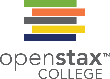 Figure 30.20
The (a) banyan tree, also known as the strangler fig, begins life as an epiphyte in a host tree. Aerial roots extend to the ground and support the growing plant, which eventually strangles the host tree. The (b) screwpine develops aboveground roots that help support the plant in sandy soils. (credit a: modification of work by “psyberartist”/Flickr; credit b: modification of work by David Eikhoff)
This OpenStax ancillary resource is © Rice University under a CC-BY 4.0 International license; it may be reproduced or modified but must be attributed to OpenStax, Rice University and any changes must be noted. Any images credited to other sources are similarly available for reproduction, but must be attributed to their sources.
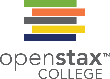 Figure 30.21
Deceptively simple in appearance, a leaf is a highly efficient structure.
This OpenStax ancillary resource is © Rice University under a CC-BY 4.0 International license; it may be reproduced or modified but must be attributed to OpenStax, Rice University and any changes must be noted. Any images credited to other sources are similarly available for reproduction, but must be attributed to their sources.
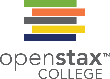 Figure 30.22
(a) Tulip (Tulipa), a monocot, has leaves with parallel venation. The netlike venation in this (b) linden (Tilia cordata) leaf distinguishes it as a dicot. The (c) Ginkgo biloba tree has dichotomous venation. (credit a photo: modification of work by “Drewboy64”/Wikimedia Commons; credit b photo: modification of work by Roger Griffith; credit c photo: modification of work by “geishaboy500”/Flickr; credit abc illustrations: modification of work by Agnieszka Kwiecień)
This OpenStax ancillary resource is © Rice University under a CC-BY 4.0 International license; it may be reproduced or modified but must be attributed to OpenStax, Rice University and any changes must be noted. Any images credited to other sources are similarly available for reproduction, but must be attributed to their sources.
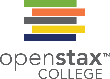 Figure 30.23
Leaves may be simple or compound. In simple leaves, the lamina is continuous. The (a) banana plant (Musa sp.) has simple leaves. In compound leaves, the lamina is separated into leaflets. Compound leaves may be palmate or pinnate. In (b) palmately compound leaves, such as those of the horse chestnut (Aesculus hippocastanum), the leaflets branch from the petiole. In (c) pinnately compound leaves, the leaflets branch from the midrib, as on a scrub hickory (Carya floridana). The (d) honey locust has double compound leaves, in which leaflets branch from the veins. (credit a: modification of work by “BazzaDaRambler”/Flickr; credit b: modification of work by Roberto Verzo; credit c: modification of work by Eric Dion; credit d: modification of work by Valerie Lykes)
This OpenStax ancillary resource is © Rice University under a CC-BY 4.0 International license; it may be reproduced or modified but must be attributed to OpenStax, Rice University and any changes must be noted. Any images credited to other sources are similarly available for reproduction, but must be attributed to their sources.
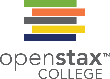 Figure 30.24
Visualized at 500x with a scanning electron microscope, several stomata are clearly visible on (a) the surface of this sumac (Rhus glabra) leaf. At 5,000x magnification, the guard cells of (b) a single stoma from lyre-leaved sand cress (Arabidopsis lyrata) have the appearance of lips that surround the opening. In this (c) light micrograph cross-section of an A. lyrata leaf, the guard cell pair is visible along with the large, sub-stomatal air space in the leaf. (credit: modification of work by Robert R. Wise; part c scale-bar data from Matt Russell)
This OpenStax ancillary resource is © Rice University under a CC-BY 4.0 International license; it may be reproduced or modified but must be attributed to OpenStax, Rice University and any changes must be noted. Any images credited to other sources are similarly available for reproduction, but must be attributed to their sources.
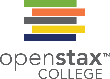 Figure 30.25
Trichomes give leaves a fuzzy appearance as in this (a) sundew (Drosera sp.). Leaf trichomes include (b) branched trichomes on the leaf of Arabidopsis lyrata and (c) multibranched trichomes on a mature Quercus marilandica leaf. (credit a: John Freeland; credit b, c: modification of work by Robert R. Wise; scale-bar data from Matt Russell)
This OpenStax ancillary resource is © Rice University under a CC-BY 4.0 International license; it may be reproduced or modified but must be attributed to OpenStax, Rice University and any changes must be noted. Any images credited to other sources are similarly available for reproduction, but must be attributed to their sources.
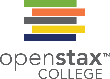 Figure 30.26
In the (a) leaf drawing, the central mesophyll is sandwiched between an upper and lower epidermis. The mesophyll has two layers: an upper palisade layer comprised of tightly packed, columnar cells, and a lower spongy layer, comprised of loosely packed, irregularly shaped cells. Stomata on the leaf underside allow gas exchange. A waxy cuticle covers all aerial surfaces of land plants to minimize water loss. These leaf layers are clearly visible in the (b) scanning electron micrograph. The numerous small bumps in the palisade parenchyma cells are chloroplasts. Chloroplasts are also present in the spongy parenchyma, but are not as obvious. The bumps protruding from the lower surface of the leave are glandular trichomes, which differ in structure from the stalked trichomes in Figure 30.25. (credit b: modification of work by Robert R. Wise)
This OpenStax ancillary resource is © Rice University under a CC-BY 4.0 International license; it may be reproduced or modified but must be attributed to OpenStax, Rice University and any changes must be noted. Any images credited to other sources are similarly available for reproduction, but must be attributed to their sources.
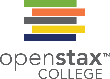 Figure 30.27
This scanning electron micrograph shows xylem and phloem in the leaf vascular bundle from the lyre-leaved sand cress (Arabidopsis lyrata). (credit: modification of work by Robert R. Wise; scale-bar data from Matt Russell)
This OpenStax ancillary resource is © Rice University under a CC-BY 4.0 International license; it may be reproduced or modified but must be attributed to OpenStax, Rice University and any changes must be noted. Any images credited to other sources are similarly available for reproduction, but must be attributed to their sources.
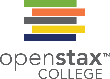 Figure 30.28
One of the most well known bromeliads is Spanish moss (Tillandsia usneoides), seen here in an oak tree. (credit: Kristine Paulus)
This OpenStax ancillary resource is © Rice University under a CC-BY 4.0 International license; it may be reproduced or modified but must be attributed to OpenStax, Rice University and any changes must be noted. Any images credited to other sources are similarly available for reproduction, but must be attributed to their sources.
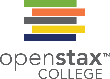 Figure 30.29
The (a) Venus flytrap has modified leaves that can capture insects. When an unlucky insect touches the trigger hairs inside the leaf, the trap suddenly closes. The opening of the (b) pitcher plant is lined with a slippery wax. Insects crawling on the lip slip and fall into a pool of water in the bottom of the pitcher, where they are digested by bacteria. The plant then absorbs the smaller molecules. (credit a: modification of work by Peter Shanks; credit b: modification of work by Tim Mansfield)
This OpenStax ancillary resource is © Rice University under a CC-BY 4.0 International license; it may be reproduced or modified but must be attributed to OpenStax, Rice University and any changes must be noted. Any images credited to other sources are similarly available for reproduction, but must be attributed to their sources.
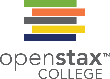 Figure 30.30
The branches of (a) mangrove trees develop aerial roots, which descend to the ground and help to anchor the trees. (b) Cypress trees and some mangrove species have upward-growing roots called pneumatophores that are involved in gas exchange. Aquatic plants such as (c) wild rice have large spaces in the root cortex called aerenchyma, visualized here using scanning electron microscopy. (credit a: modification of work by Roberto Verzo; credit b: modification of work by Duane Burdick; credit c: modification of work by Robert R. Wise)
This OpenStax ancillary resource is © Rice University under a CC-BY 4.0 International license; it may be reproduced or modified but must be attributed to OpenStax, Rice University and any changes must be noted. Any images credited to other sources are similarly available for reproduction, but must be attributed to their sources.
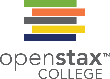 Figure 30.31
With heights nearing 116 meters, (a) coastal redwoods (Sequoia sempervirens) are the tallest trees in the world. Plant roots can easily generate enough force to (b) buckle and break concrete sidewalks, much to the dismay of homeowners and city maintenance departments. (credit a: modification of work by Bernt Rostad; credit b: modification of work by Pedestrians Educating Drivers on Safety, Inc.)
This OpenStax ancillary resource is © Rice University under a CC-BY 4.0 International license; it may be reproduced or modified but must be attributed to OpenStax, Rice University and any changes must be noted. Any images credited to other sources are similarly available for reproduction, but must be attributed to their sources.
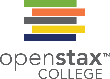 Figure 30.32
In this example with a semipermeable membrane between two aqueous systems, water will move from a region of higher to lower water potential until equilibrium is reached. Solutes (Ψs), pressure (Ψp), and gravity (Ψg) influence total water potential for each side of the tube (Ψtotalright or left), and therefore, the difference between Ψtotal on each side (ΔΨ). (Ψm , the potential due to interaction of water with solid substrates, is ignored in this example because glass is not especially hydrophilic). Water moves in response to the difference in water potential between two systems (the left and right sides of the tube).
This OpenStax ancillary resource is © Rice University under a CC-BY 4.0 International license; it may be reproduced or modified but must be attributed to OpenStax, Rice University and any changes must be noted. Any images credited to other sources are similarly available for reproduction, but must be attributed to their sources.
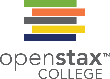 Figure 30.33
When (a) total water potential (Ψtotal) is lower outside the cells than inside, water moves out of the cells and the plant wilts. When (b) the total water potential is higher outside the plant cells than inside, water moves into the cells, resulting in turgor pressure (Ψp) and keeping the plant erect. (credit: modification of work by Victor M. Vicente Selvas)
This OpenStax ancillary resource is © Rice University under a CC-BY 4.0 International license; it may be reproduced or modified but must be attributed to OpenStax, Rice University and any changes must be noted. Any images credited to other sources are similarly available for reproduction, but must be attributed to their sources.
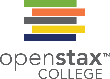 Figure 30.34
The cohesion–tension theory of sap ascent is shown. Evaporation from the mesophyll cells produces a negative water potential gradient that causes water to move upwards from the roots through the xylem.
This OpenStax ancillary resource is © Rice University under a CC-BY 4.0 International license; it may be reproduced or modified but must be attributed to OpenStax, Rice University and any changes must be noted. Any images credited to other sources are similarly available for reproduction, but must be attributed to their sources.
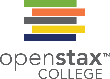 Figure 30.35
Plants are suited to their local environment. (a) Xerophytes, like this prickly pear cactus (Opuntia sp.) and (b) epiphytes such as this tropical Aeschynanthus perrottetii have adapted to very limited water resources. The leaves of a prickly pear are modified into spines, which lowers the surface-to-volume ratio and reduces water loss. Photosynthesis takes place in the stem, which also stores water. (b) A. perottetii leaves have a waxy cuticle that prevents water loss. (c) Goldenrod (Solidago sp.) is a mesophyte, well suited for moderate environments. (d) Hydrophytes, like this fragrant water lily (Nymphaea odorata), are adapted to thrive in aquatic environments. (credit a: modification of work by Jon Sullivan; credit b: modification of work by L. Shyamal/Wikimedia Commons; credit c: modification of work by Huw Williams; credit d: modification of work by Jason Hollinger)
This OpenStax ancillary resource is © Rice University under a CC-BY 4.0 International license; it may be reproduced or modified but must be attributed to OpenStax, Rice University and any changes must be noted. Any images credited to other sources are similarly available for reproduction, but must be attributed to their sources.
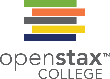 Figure 30.36
Phloem is comprised of cells called sieve-tube elements. Phloem sap travels through perforations called sieve tube plates. Neighboring companion cells carry out metabolic functions for the sieve-tube elements and provide them with energy. Lateral sieve areas connect the sieve-tube elements to the companion cells.
This OpenStax ancillary resource is © Rice University under a CC-BY 4.0 International license; it may be reproduced or modified but must be attributed to OpenStax, Rice University and any changes must be noted. Any images credited to other sources are similarly available for reproduction, but must be attributed to their sources.
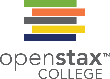 Figure 30.37
Sucrose is actively transported from source cells into companion cells and then into the sieve-tube elements. This reduces the water potential, which causes water to enter the phloem from the xylem. The resulting positive pressure forces the sucrose-water mixture down toward the roots, where sucrose is unloaded. Transpiration causes water to return to the leaves through the xylem vessels.
This OpenStax ancillary resource is © Rice University under a CC-BY 4.0 International license; it may be reproduced or modified but must be attributed to OpenStax, Rice University and any changes must be noted. Any images credited to other sources are similarly available for reproduction, but must be attributed to their sources.
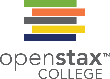 Figure 30.38
The biologically inactive form of phytochrome (Pr) is converted to the biologically active form Pfr under illumination with red light. Far-red light and darkness convert the molecule back to the inactive form.
This OpenStax ancillary resource is © Rice University under a CC-BY 4.0 International license; it may be reproduced or modified but must be attributed to OpenStax, Rice University and any changes must be noted. Any images credited to other sources are similarly available for reproduction, but must be attributed to their sources.
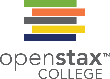 Figure 30.39
Azure bluets (Houstonia caerulea) display a phototropic response by bending toward the light. (credit: Cory Zanker)
This OpenStax ancillary resource is © Rice University under a CC-BY 4.0 International license; it may be reproduced or modified but must be attributed to OpenStax, Rice University and any changes must be noted. Any images credited to other sources are similarly available for reproduction, but must be attributed to their sources.
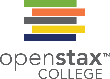 Figure 30.40
In grapes, application of gibberellic acid increases the size of fruit and loosens clustering. (credit: Bob Nichols, USDA)
This OpenStax ancillary resource is © Rice University under a CC-BY 4.0 International license; it may be reproduced or modified but must be attributed to OpenStax, Rice University and any changes must be noted. Any images credited to other sources are similarly available for reproduction, but must be attributed to their sources.